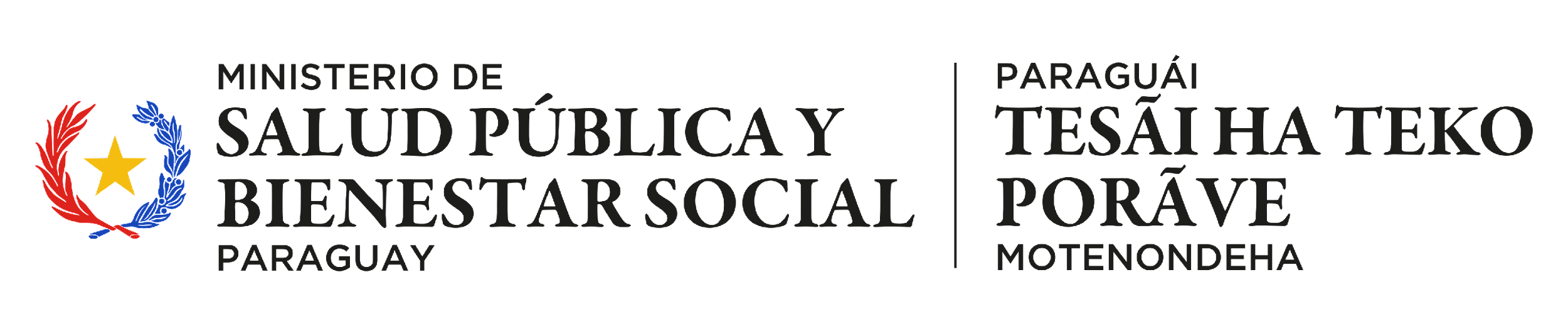 Saúde nas Fronteiras Brasil e Paraguai
Dra. Lis Azucena Ovelar
Asesora DGDSyRS
MSPyBS
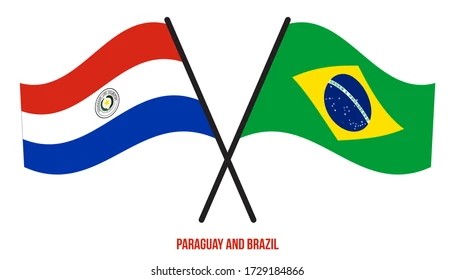 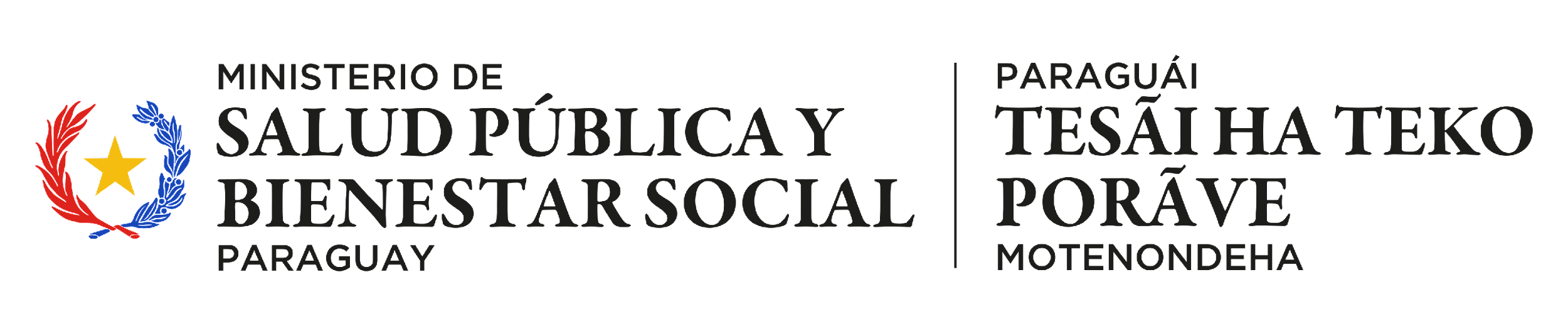 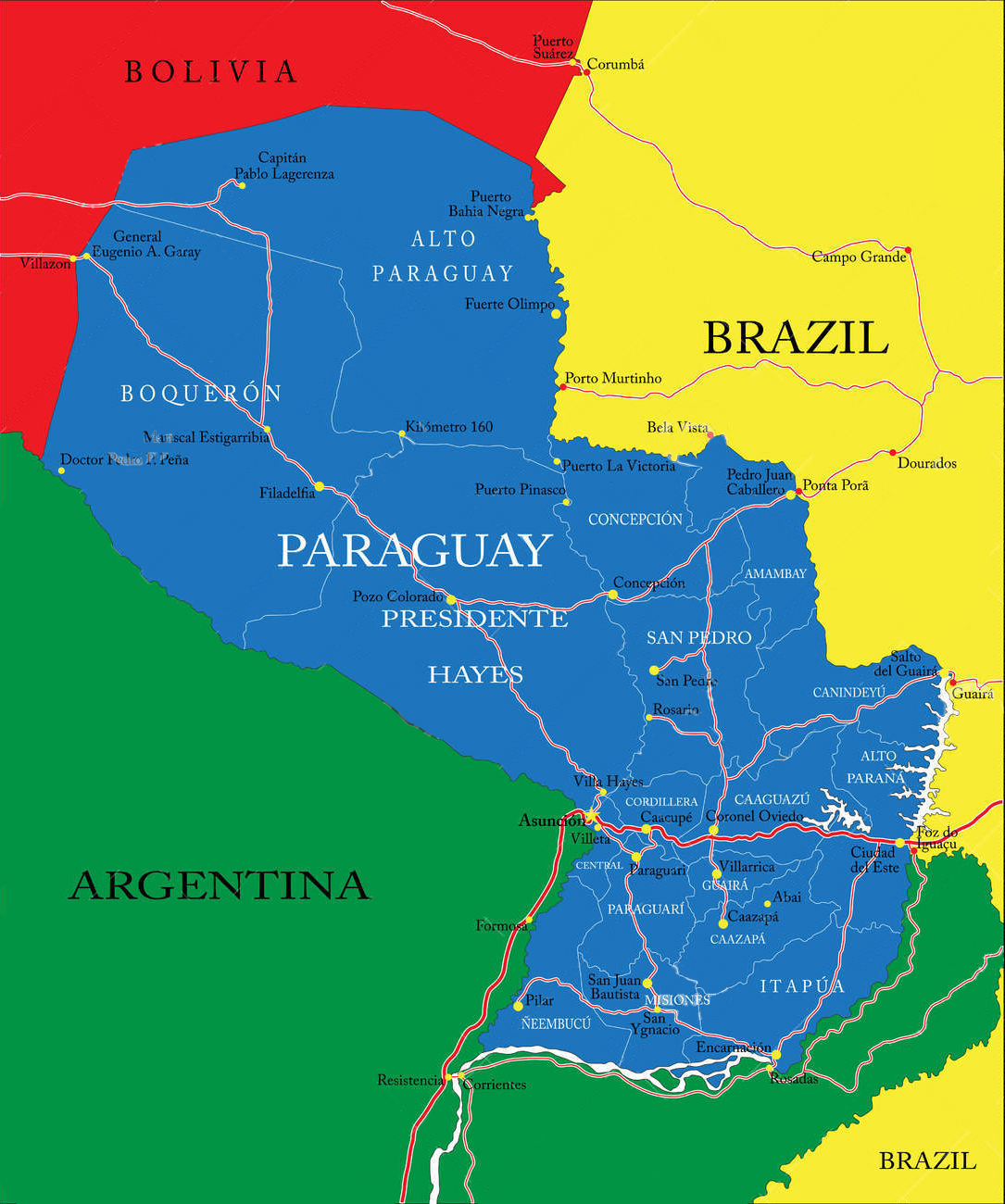 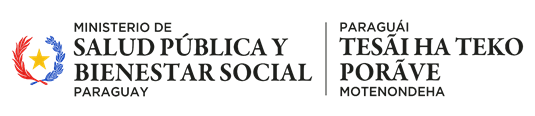 “O Paraguai e o Brasil têm um histórico de acordos bilaterais em várias áreas, desde a delimitação de fronteiras até a cooperação em áreas como segurança, energia e comércio. Um acordo importante é o acordo de Itaipu, que regulamenta a gestão da hidrelétrica binacional e a distribuição de energia entre os dois países. Além disso, existem acordos de cooperação em segurança, como o Compromisso de Assunção contra a Corrupção, o Crime Organizado e a Lavagem de Dinheiro, e acordos comerciais que buscam fortalecer o setor automotivo”
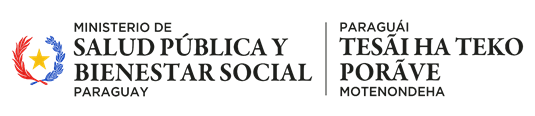 Principais acordos:

Delimitação de fronteiras:
     A fronteira entre o Paraguai e o Brasil foi delimitada através do "Tratado    de Limites" de 1872 e do "Tratado Complementar" de 1872. 

Itaipu Binacional: Um acordo fundamental que regulamenta a gestão da hidrelétrica binacional, Itaipu, e a distribuição de energia entre os dois países. 

Comércio: Acordos de complementaridade econômica, como o Protocolo Adicional ao Acordo de Complementaridade Econômica nº 74, que busca alinhar plenamente o setor automotivo com o MERCOSUL.
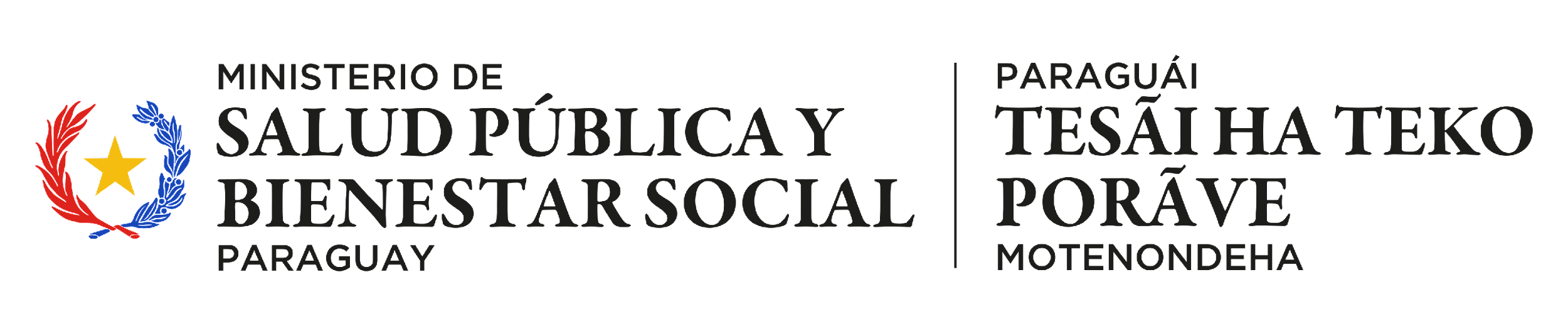 Acuerdos clave:

Seguridad:
El "Compromiso de Asunción" contra la corrupción, el crimen organizado y el lavado de activos, que define acciones conjuntas para combatir el crimen transnacional. 

Cooperación militar:
Acuerdos de cooperación militar con fines científicos, culturales, tecnológicos y de perfeccionamiento en el campo militar

Cooperación en migración:
Acuerdos para fortalecer la cooperación en seguridad migratoria, incluyendo la gestión de fronteras y la lucha contra el tráfico ilícito de personas.
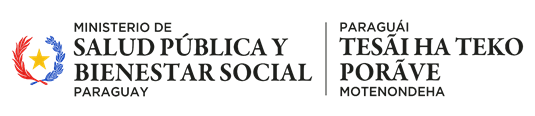 Outros acordos importantes

Tratado de Loizaga-Cotegipe: 
      Tratado de paz e fronteiras assinado em 1872 entre o Paraguai e o Brasil. 

Tratado de Assunção: 
      Tratado que faz parte dos acordos do MERCOSUL

Pontes internacionais: 
      A construção de pontes internacionais, como as pontes da Amizade e da Integração, fortalece a integração física entre os dois países

Corredor Bioceânico: 
     Um projeto de infraestrutura que busca conectar o Pacífico com o Atlântico, com a construção de pontes e estradas em ambos os países.
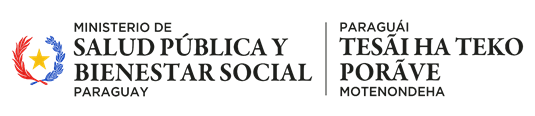 Ciudades fronterizas Paraguay-Brasil
As cidades fronteiriças entre o Paraguai e o Brasil estão principalmente na área da Tríplice Fronteira (Paraguai, Brasil e Argentina) e no rio Paraguai.
 Na Tríplice Fronteira, as cidades paraguaias são Presidente Franco e Cidade del Este.
 No rio Paraguai, há cidades como Bella Vista, Pedro Juan Caballero, Zanja Pytá e Cap. Bado
 no Brasil, e no Paraguai, cidades como San Lázaro, San Carlos del Apa e Sargento José Felix López. 

Principais cidades fronteiriças:
Tríplice Fronteira
Paraguai: Presidente Franco, Ciudad del Este 
Brasil: Foz do Iguaçu 
Argentina: Puerto Iguazú 

A área da Tríplice Fronteira é uma área de intensa atividade econômica e cultural, devido à presença da hidrelétrica de Itaipu.
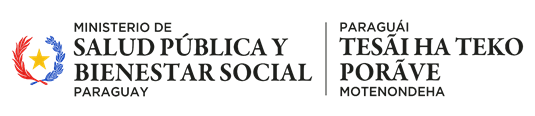 Rio Paraguai:
Brasil: Bella Vista, Pedro Juan Caballero, Zanja Pytá, Cap. Bado 

Paraguai: San Lázaro, San Carlos del Apa, Sargento José Felix López 

Informações adicionais:
A fronteira entre o Paraguai e o Brasil se estende por 929 quilômetros. 
O rio Paraguai é uma fronteira natural entre os dois países. 
Existem vários pontos de passagem de fronteira terrestre entre o Paraguai e o Brasil.
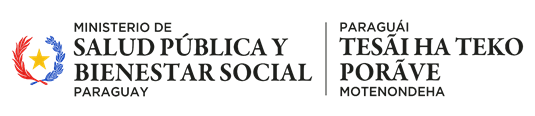 SISTEMA DE SALUD DEL PARAGUAY
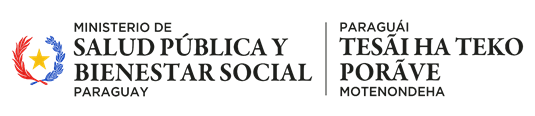 O Sistema de Saúde Paraguaio criado pela Lei nº 1.032/96, regulamentado pelo Decreto nº 21.376/1998, 

O Sistema de Saúde do Paraguai é composto pelos setores público, misto e privado. O setor público é representado pelo Ministério da Saúde Pública e Bem-Estar Social (MSPyBS) e é o único órgão de governo dos outros subsistemas
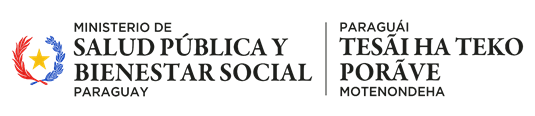 Características do sistema de saúde no Paraguai 

O sistema público de saúde é universalmente acessível, sem distinção de qualquer tipo.
 
O acesso aos serviços básicos de saúde é garantido para requerentes de asilo e refugiados. 

O sistema de saúde adotou um modelo de Redes Integradas e Integrais de Serviços de Saúde, baseado na Atenção Primária à Saúde. As Unidades de Saúde da Família foram criadas em territórios sociais definidos.
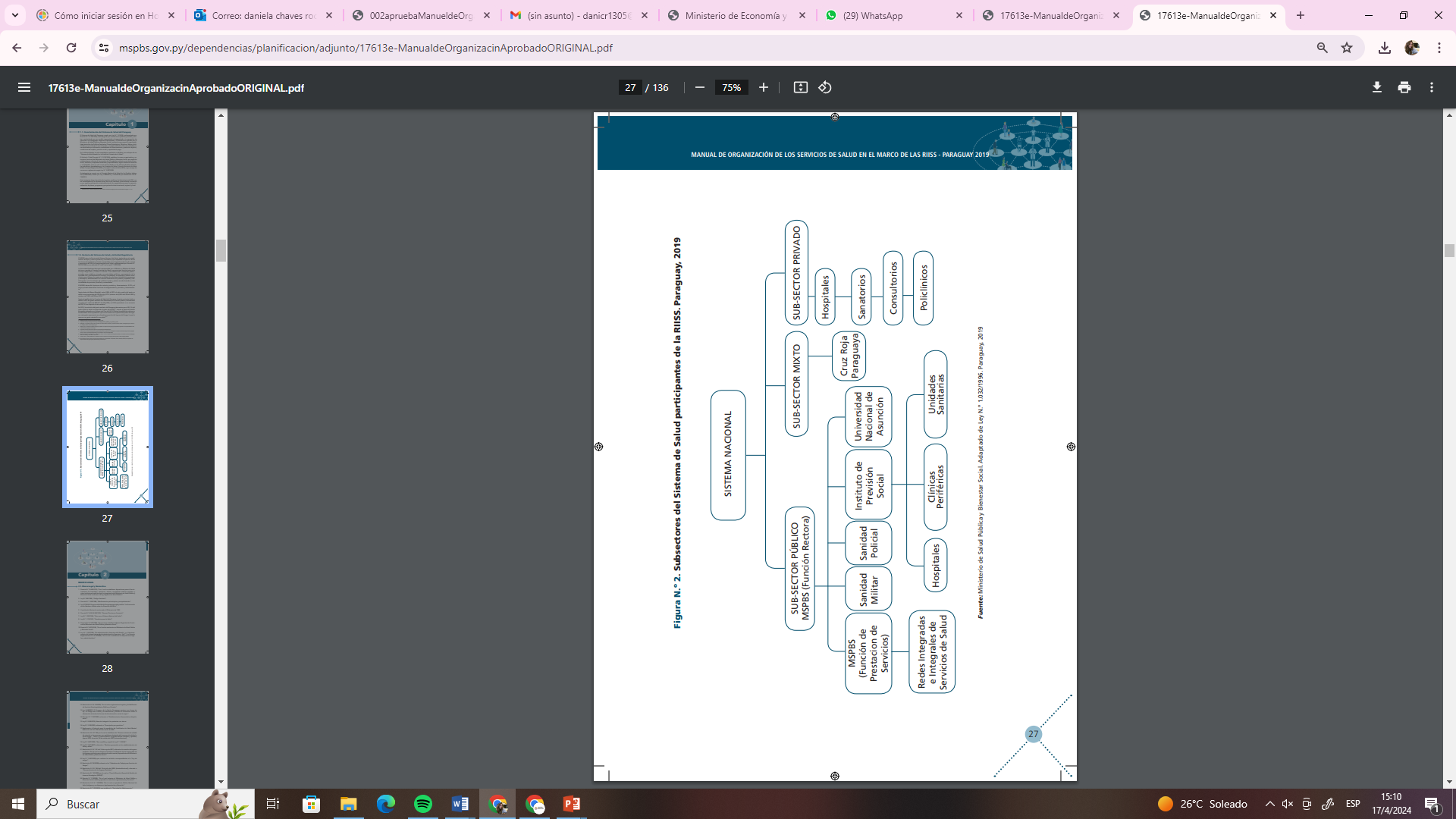 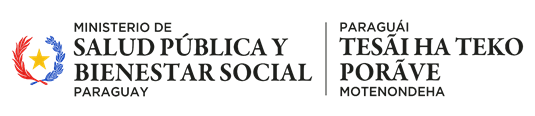 População total do Paraguai: 6.844.000 habitantes 
Porcentagem de cobertura por subsistema
Subsetor Público
95% Subsetor Público
5% Subsetor Privado
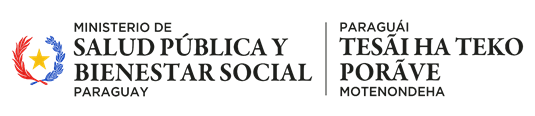 Organigrama Ministerio de Salud
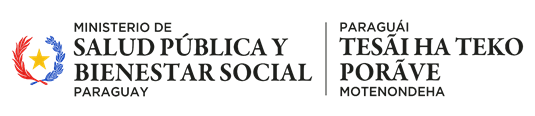 SISTEMA DE SALUD DEL PARAGUAY
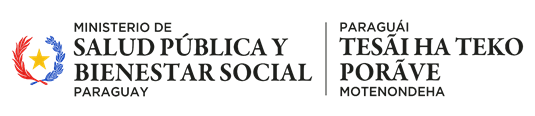 Redes Integradas e Integrales de Servicios de Salud (RIISS)
Um conjunto de serviços de saúde ligados entre si por sua missão única, objetivos comuns e funcionamento cooperativo e interdependente.

Possibilitam oferecer atendimento contínuo e integral à população, de forma humanizada, segura e equitativa, contribuindo para a concretização de vários de seus elementos mais essenciais, como cobertura e acesso universal; o primeiro contato; cuidados integrais, integrados e contínuos; cuidados adequados; organização e gestão ótimas; orientação familiar e comunitária: e ação intersetorial, entre outros.
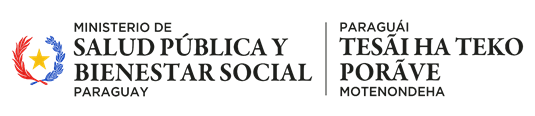 Dos corpos RIIS:

Atenção Primária:
Atendimento Especializado Ambulatorial
Cuidados Hospitalares Especializados
Atendimento de emergência

Cuidados Complementares:
Vigilância em Saúde
Assistência Farmacêutica
Suporte de diagnóstico
Reabilitação-órteses-próteses.
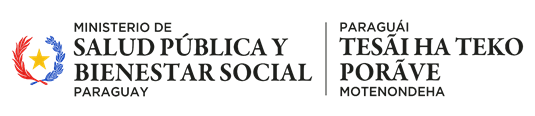 Benefícios das Redes Integradas SS
Melhora a acessibilidade do sistema
Reduz a fragmentação do atendimento 
Melhora a eficiência geral do sistema 
Evitar a duplicação de infraestrutura e serviços
Custos de produção mais baixos 
Responder melhor às necessidades e expectativas das pessoas
Garantir a sustentabilidade
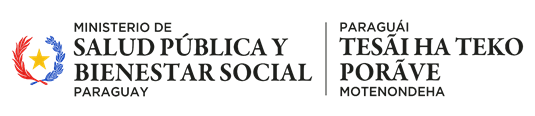 División política del Paraguay
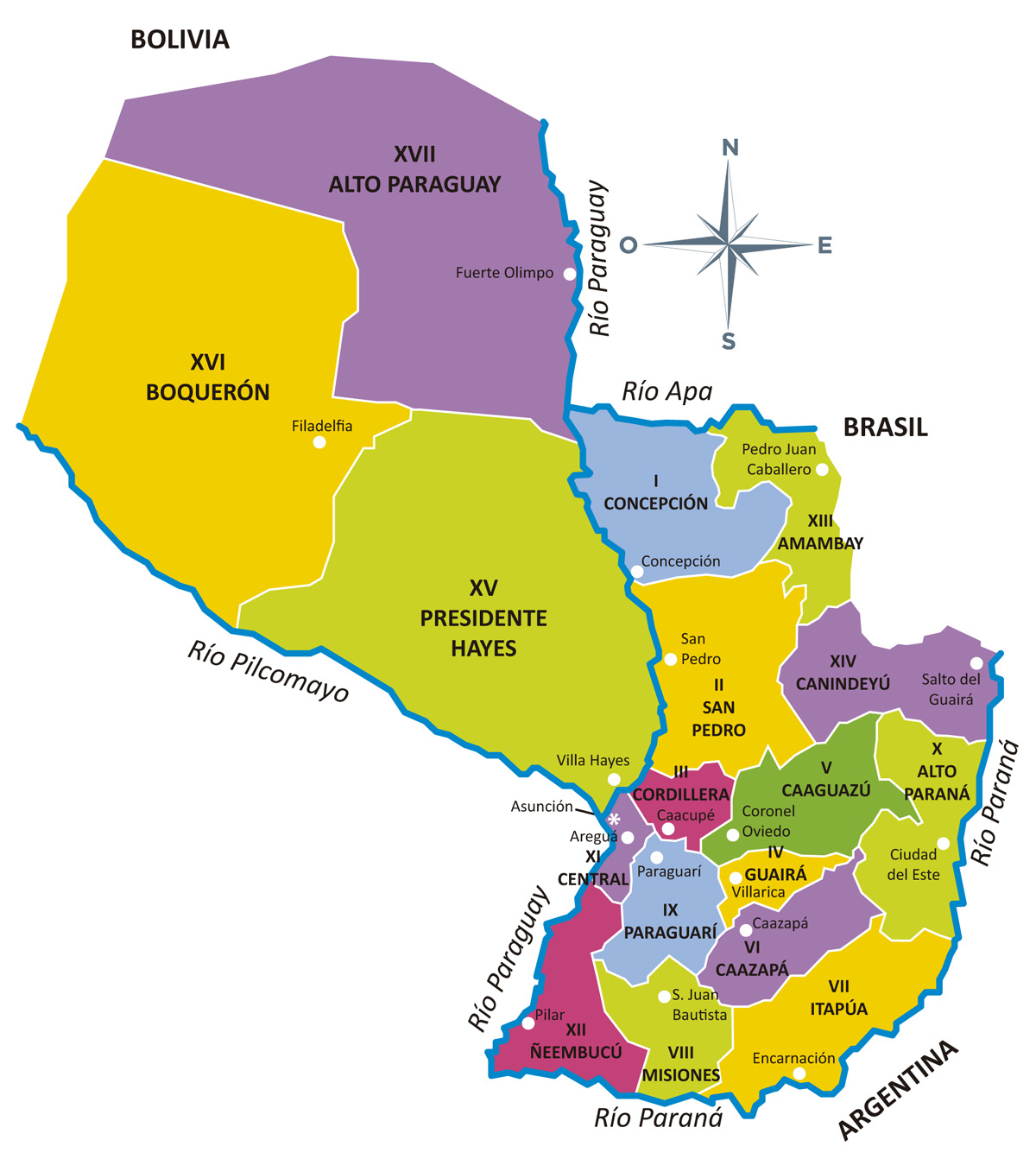 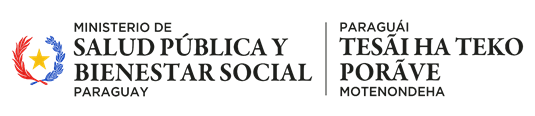 Alto Paraguay  -XVII Región Sanitaria
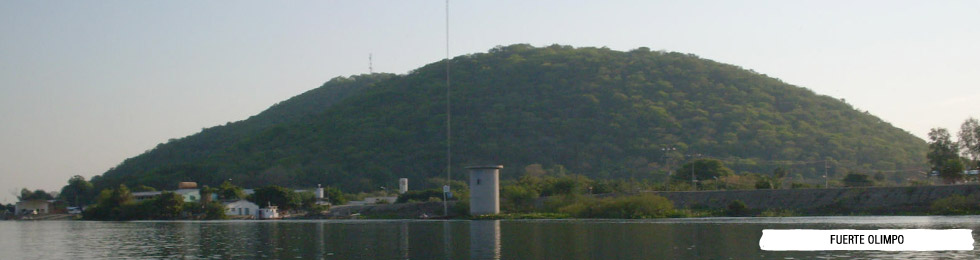 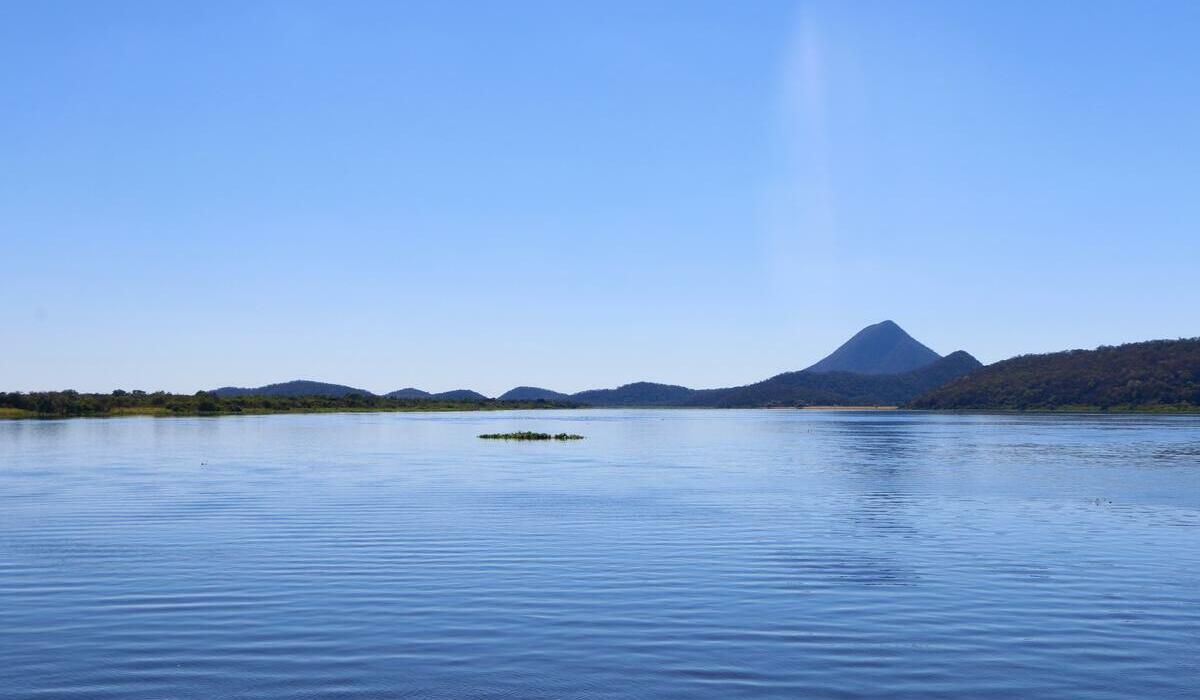 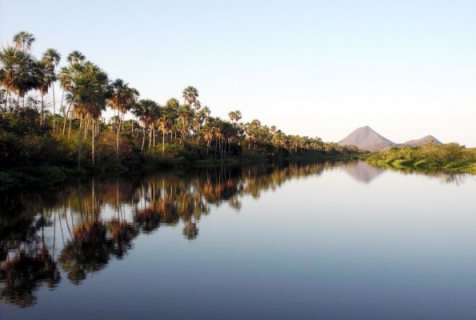 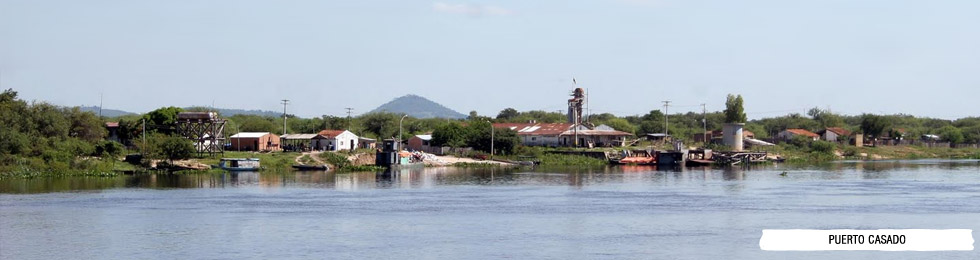 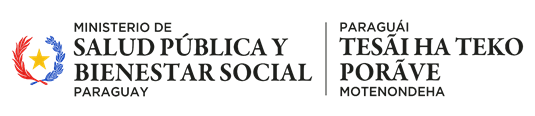 Alto Paraguay  -XVII Región Sanitaria
CARACTERIZACIÓN REGIONAL
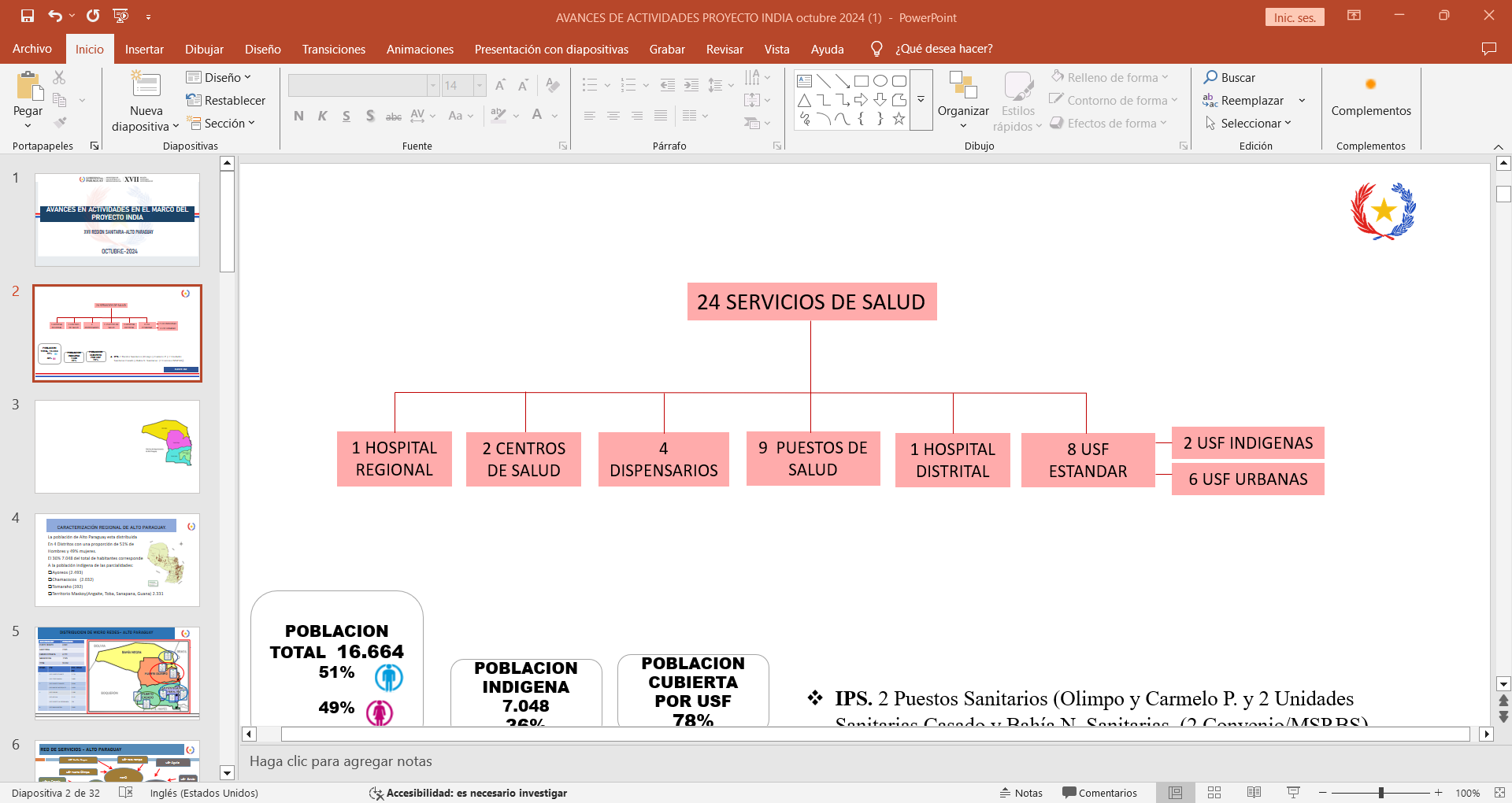 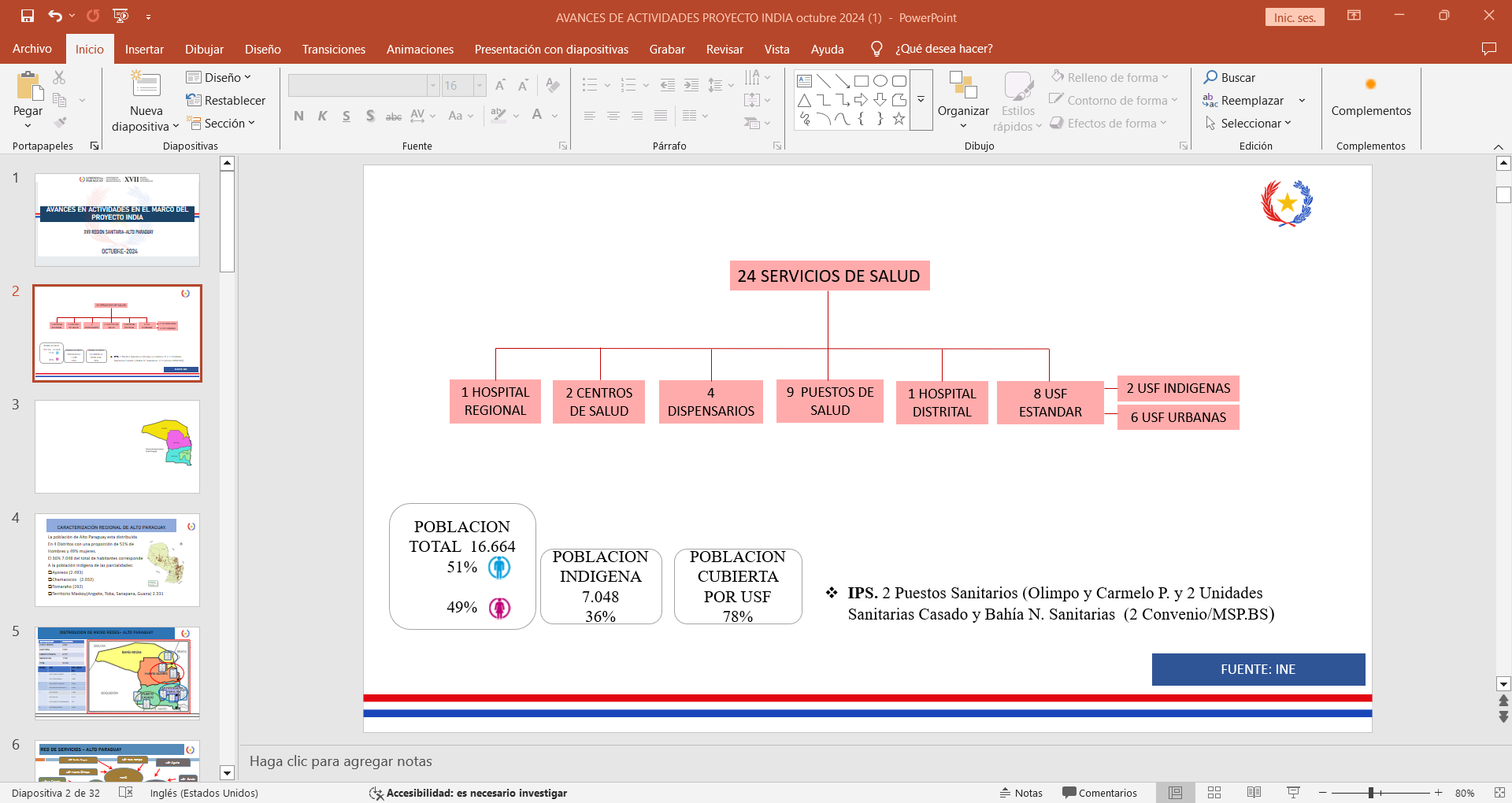 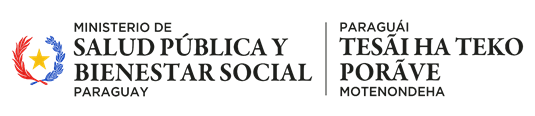 Alto Paraguay  -XVII Región Sanitaria
DISTRIBUCION DE MICRO REDES– ALTO PARAGUAY
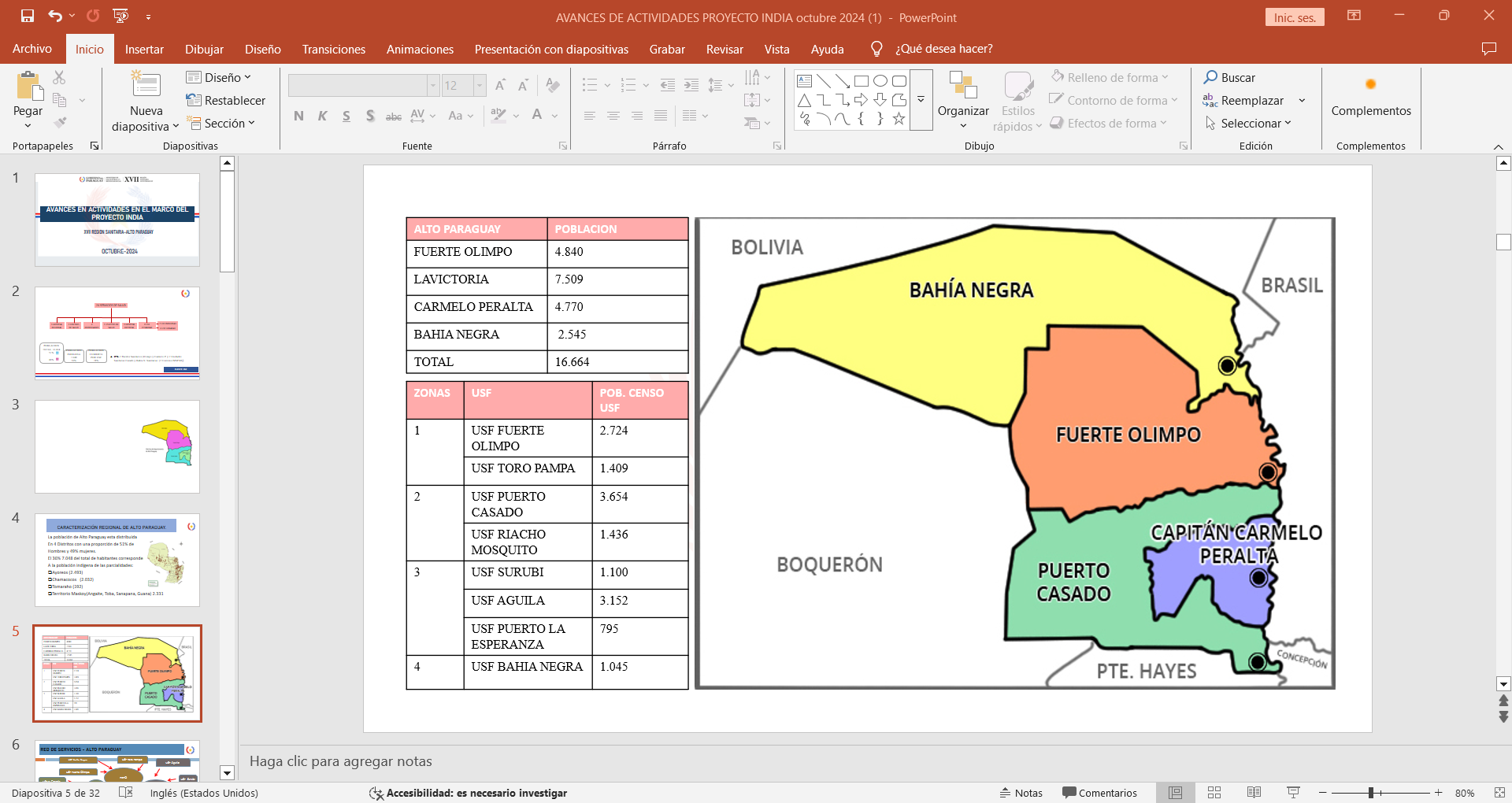 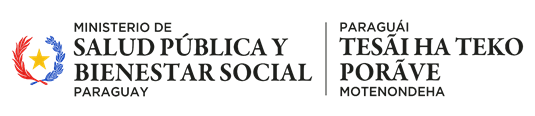 Alto Paraguay  -XVII Región Sanitaria
Red de servicios
USF Toro Pampa
USF Bahía Negra
USF Águila
HRFO
USF Fuerte Olimpo
CS Carmelo Peralta (204.3 km)
USF  Surubí
H D  P. Casado
USF P. Casado
USF R. Mosquito
CS. P. Murtinho -Brasil (208.0 km)
USF P. La Esperanza
ASUNCION:  760 Km
HMI San Pablo
GHN
CEM
Hospital del Indígena
HRC (655 km) y HRPJC (860 Km)
Villa Choferes (378.9 km) y HRME  (456.3 km)
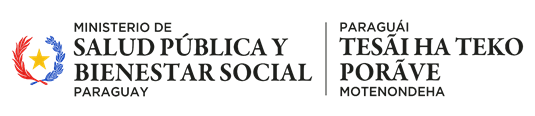 Alto Paraguay  -XVII Región Sanitaria
RED INTERNA Y EXTERNA DE SERVICIOS DE SALUD. 

DISTRITO CARMELO PERALTA
PS ISLA MARGARITA (USF C. Peralta)
PUERTO MURTINHO
1 KM
100 m
CS CARMELO PERALTA (USF C. Peralta y C. Indígenas)
HR PEDRO JUAN CABALLERO
330kms (vía Puerto Murtinho)
HR  de CONCEPCION
310 km
ASUNCION: 760 Km
HOSPITAL DEL INDIGENA
IMT
H. CLINICAS
HMI S. PABLO
GHN
CEM
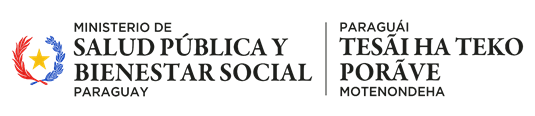 Alto Paraná  - X Región Sanitaria
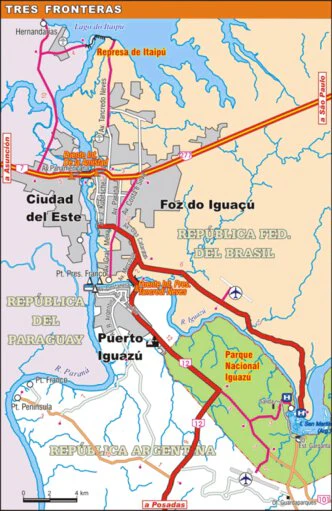 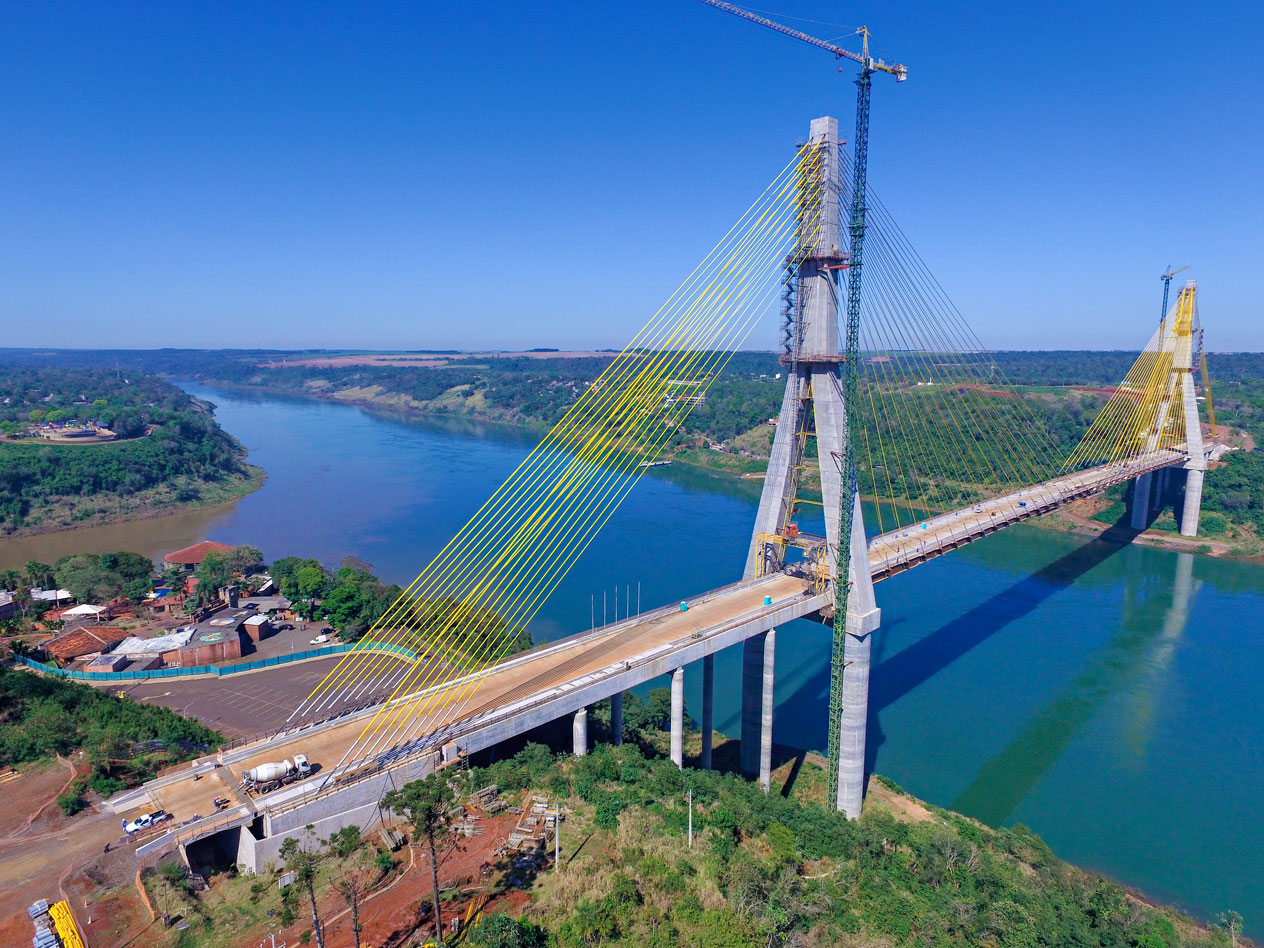 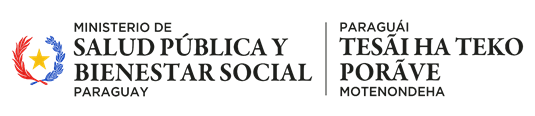 Alto Paraná  - X Región Sanitaria
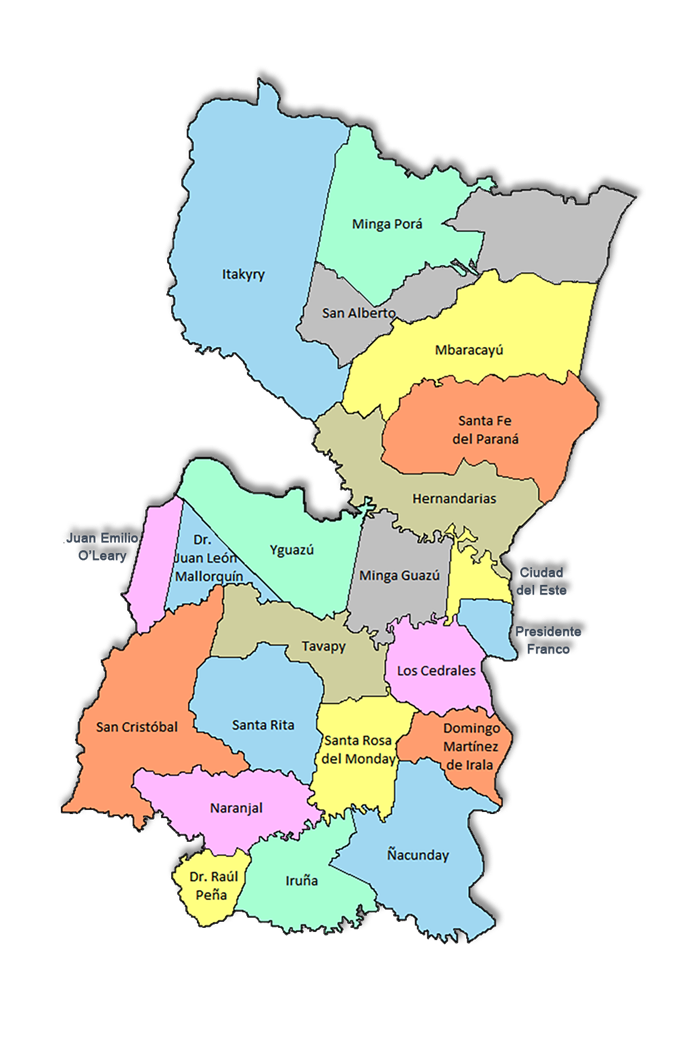 DISTRIBUCION DE LA POBLACION- 2025
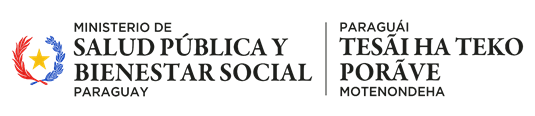 Alto Paraná  - X Región Sanitaria
Organización de la Red y los Servicios de Salud
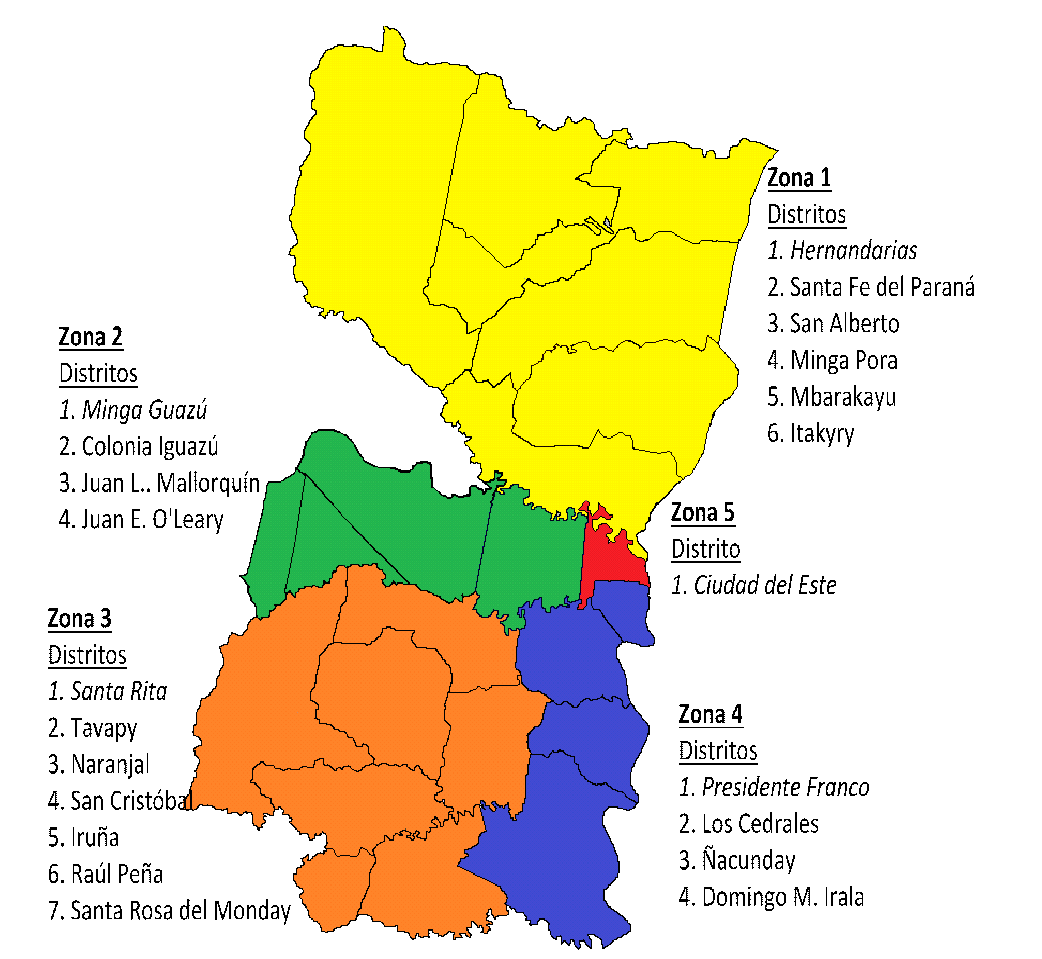 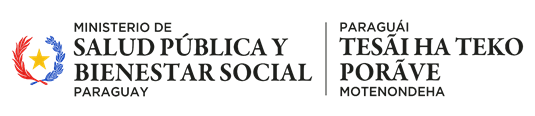 Canindeyú  -XIV Región Sanitaria
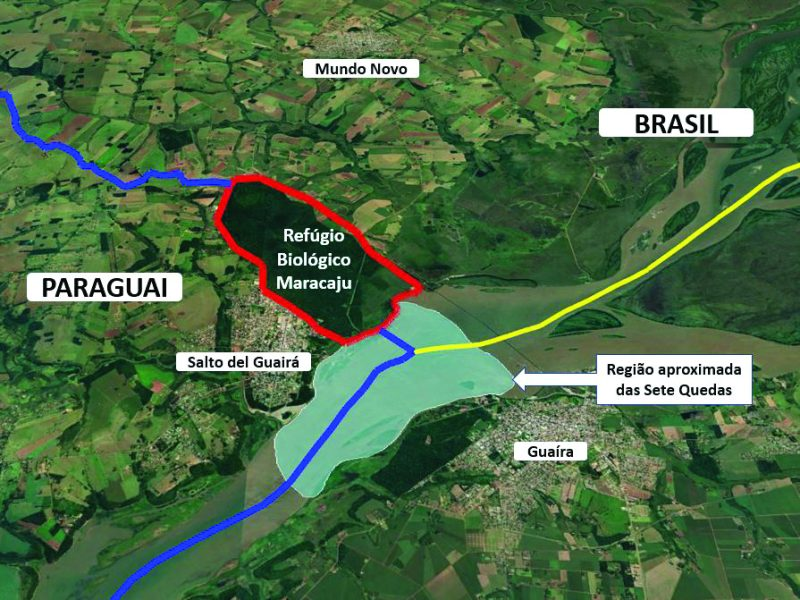 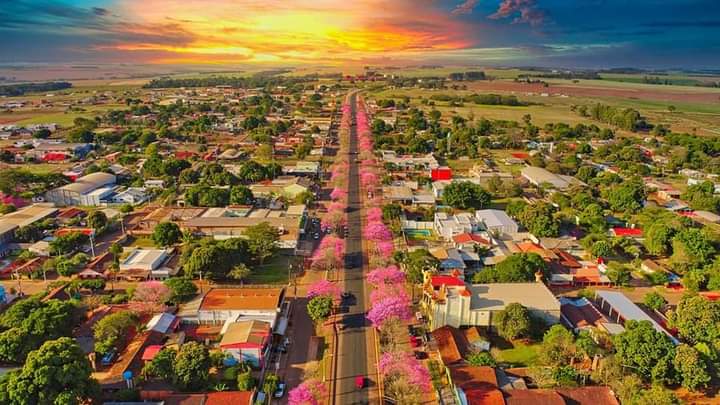 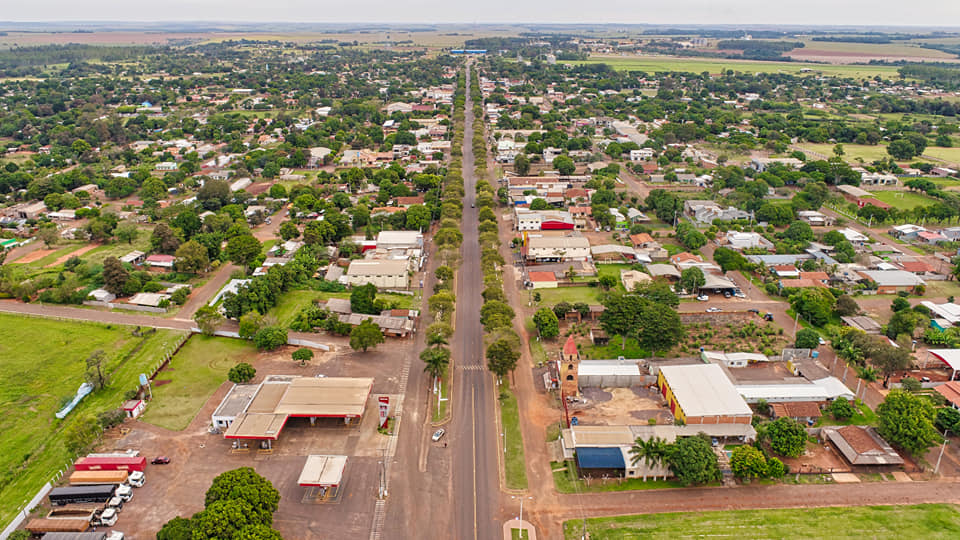 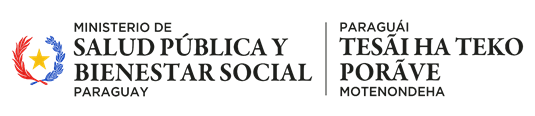 Canindeyú  -XIV Región Sanitaria
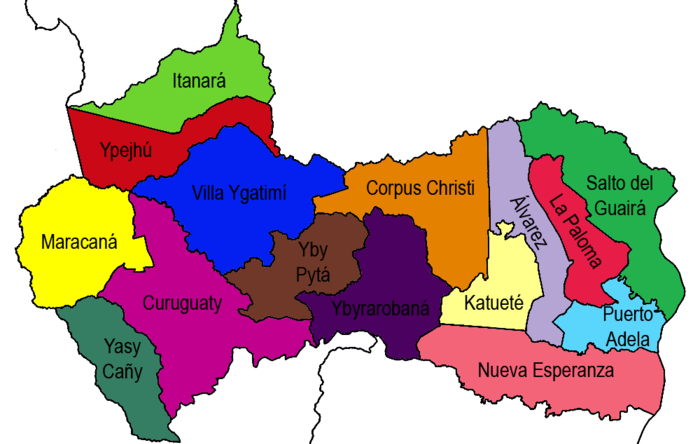 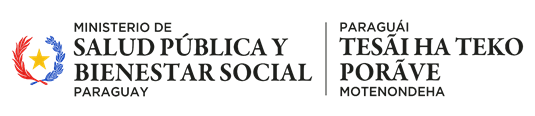 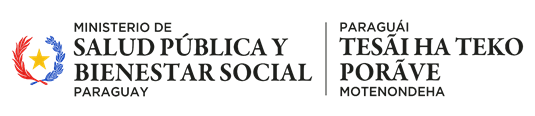 Amambay  -XII Región Sanitaria
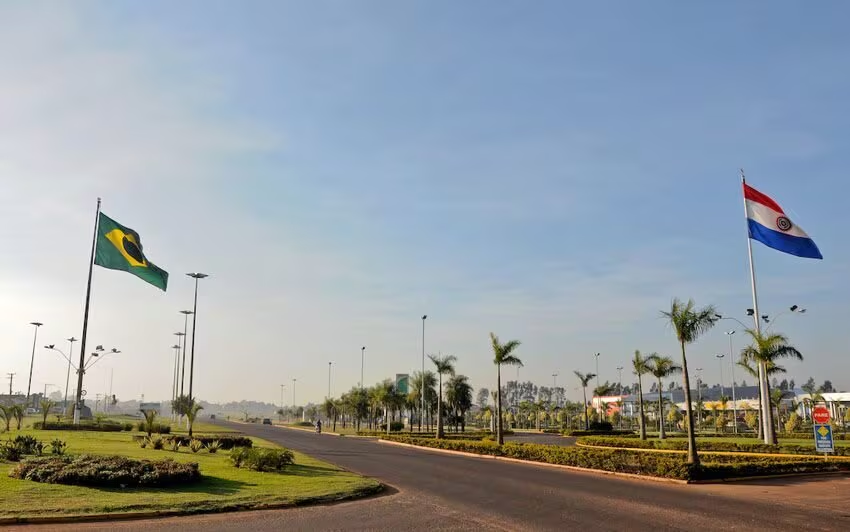 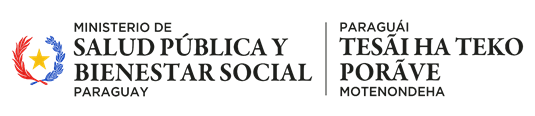 Amambay  -XII Región Sanitaria
Este departamento tem uma população de 173 habitantes. 133 pessoas, segundo o INE dos últimos censos de 2022 
A XIII Região de Saúde – Amambay conta com um total de 26 unidades sanitárias Hospital Regional: 1
CAES: 1
Hospital Distrital: 2 
Unidade de Saúde da Família: 22
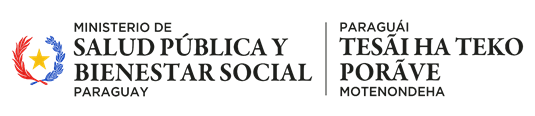 Amambay  -XII Región Sanitaria
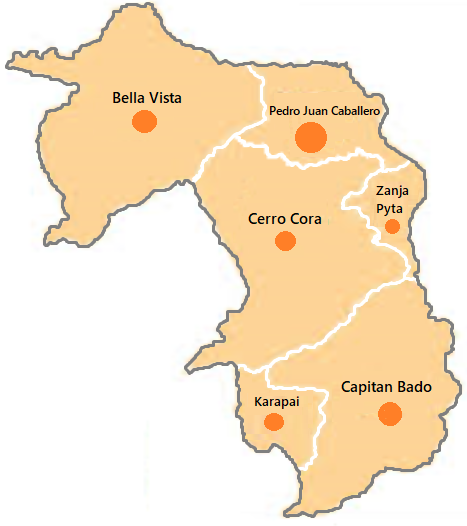 Población según distrito
De acordo com os dados do INE de 2022, a distribuição da população por sexo é de 49,9 homens e 50,1 mulheres. 
Quanto à população indígena, o censo da USF informa 13.658 pessoas, sendo 6.778 homens e 6.880 mulheres
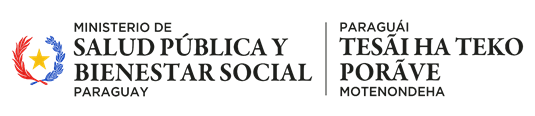 Amambay  -XII Región Sanitaria
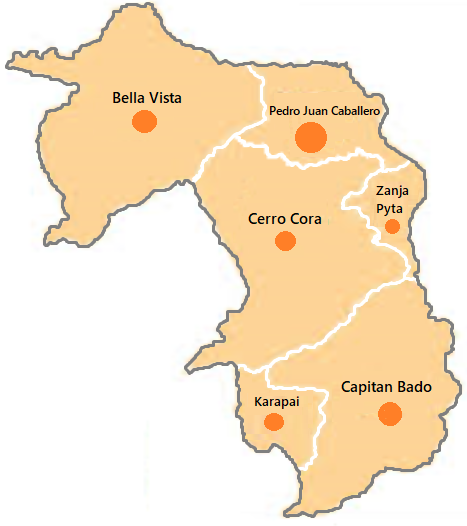 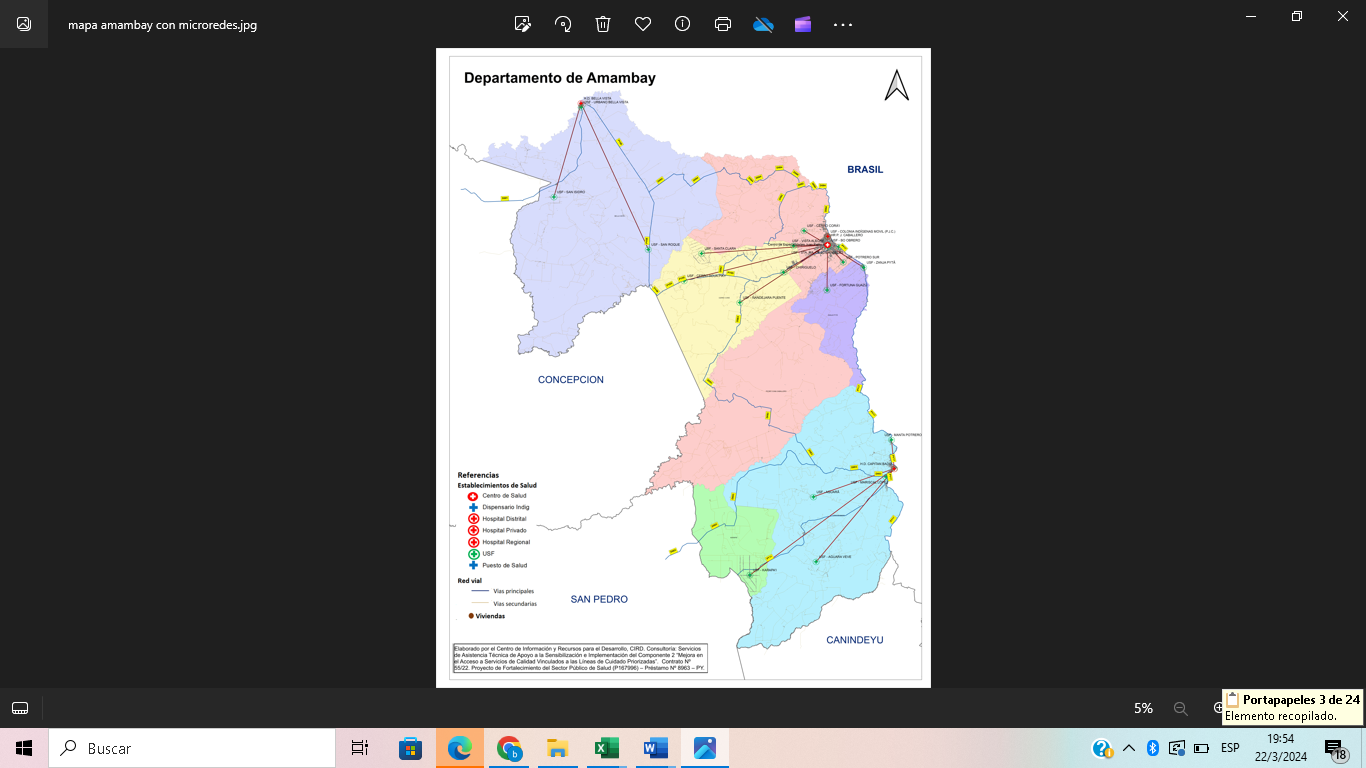 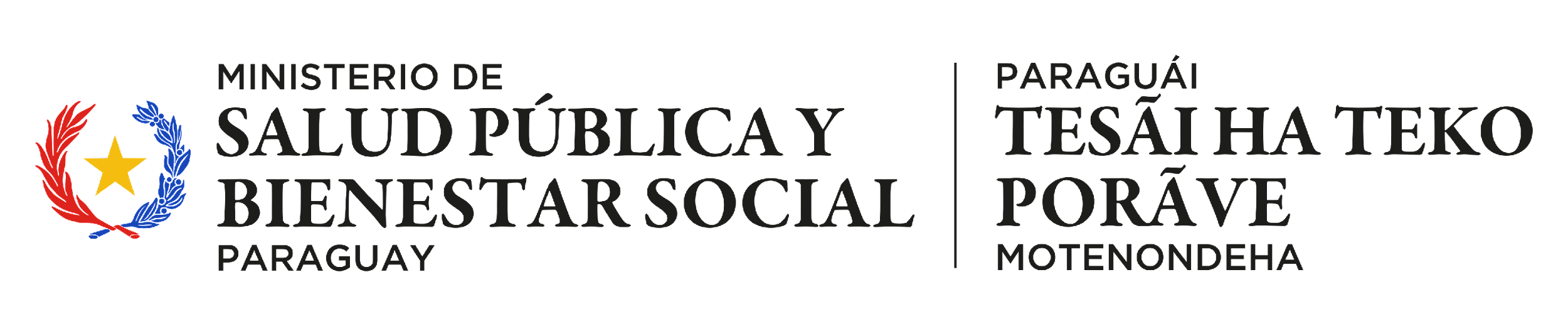 Obrigada!!!!
Gracias!!!!
Aguije!!!!!